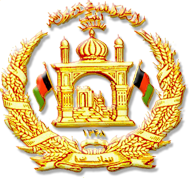 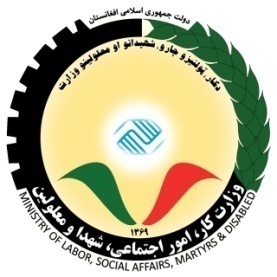 Islamic Republic of Afghanistan
Ministry of Labour, Social Affairs, Martyrs & Disabled
(MoLSAMD)

Labour Market Information and Employment Services Centers

Khair Mohammad Niru
September 2016
Contents:
Introduction to Labour Market Study and ECSs 
Goal
Main Functions
Main Achievements 
Challenges
Recommendations
Introduction:
Labour Market Study Unit has been established in the year 2009/2010.
This Unit has been promoted to Directorate level in the year 2011/2012 with labour market officers in most of the provinces.
The Coordination unite of Employment Services Centers has been established in the year 2011/2012.
[Speaker Notes: Development of Labour related policies, programs and projects]
Goals:
Studying labour market indexes as well as analyzing labour market information;
Provide disaggregated, accurate and timely data on employment and poverty related information to guide policy and program development; 
Disseminate labour market information.
Coordinate activities of employment services Centers and provide employment services to the jobseekers and potential employers and TVET Providers.
Main Functions:
Data collection and analysis LM data and information;
Produce and disseminate labour market information;
Establishment of proper coordination with research institutions,
[Speaker Notes: د]
Main Functions (cont)…
Coordinate activities of public and private employment services centers,
Provide employment services including:
Registration and counseling job-seekers;
Liaise with Employers;
Obtain job vacancies;
Match jobs and job-seekers;
Collect and disseminate LMI;
Meet the needs of special categories of job-seekers.
Availability of data in Afghanistan:
Afghanistan Statistical Yearbook;
National Risk and Vulnerability Assessment Survey (Afghanistan Living Conditions Survey);
Socio-Demographic and Economic survey;
Ad-hoc and Location-specific Surveys; 
Administrative and registration-based records that are regularly collected by Government bodies and institutions.
Main Achievements:
An Urban Area Primary Source study of Supply and Demand in the Labour Market;
A sample survey on daily waged (Casual) workers in Kabul City corners;
Assessment of Economic and Social Status of Daily-waged Workers in five major cities of Afghanistan.
Capacity building of LMSD staff;
Labour Market data and information collection and analysis in Social, Economical and Industrial sectors;
Main Achievements (cont…):
Human Resources Supply and Demand (Labour Market) survey with the cooperation of relevant organizations, 
Issuance of over 44000 work permits to Afghan nationals in the last two years,
Agreements with 43 private employment agencies,
Ongoing and future activities:
Conducting rapid assessments in social, economical and industrial sectors;
Completion of Human Resources Supply and Demand (Labour Market) survey.
Establishment of public employment services center in Kabul and in four major cities of the country.
Ongoing and future activities (cont)…:
Provide necessary employment services for the jobseekers, employers and TVET institutions,
Establishment of proper mechanism for licensing the private employment agencies,
Digitizing the issuance of work permits for national workers,
Establishment of Labour Market Information System (LMIS);
Labour Market Informaiton System (LMIS)
Challenges:
Low technical capacity;
Limited technical and financial resources;
Absence of a National Labour Force Survey;
Thank you!
?